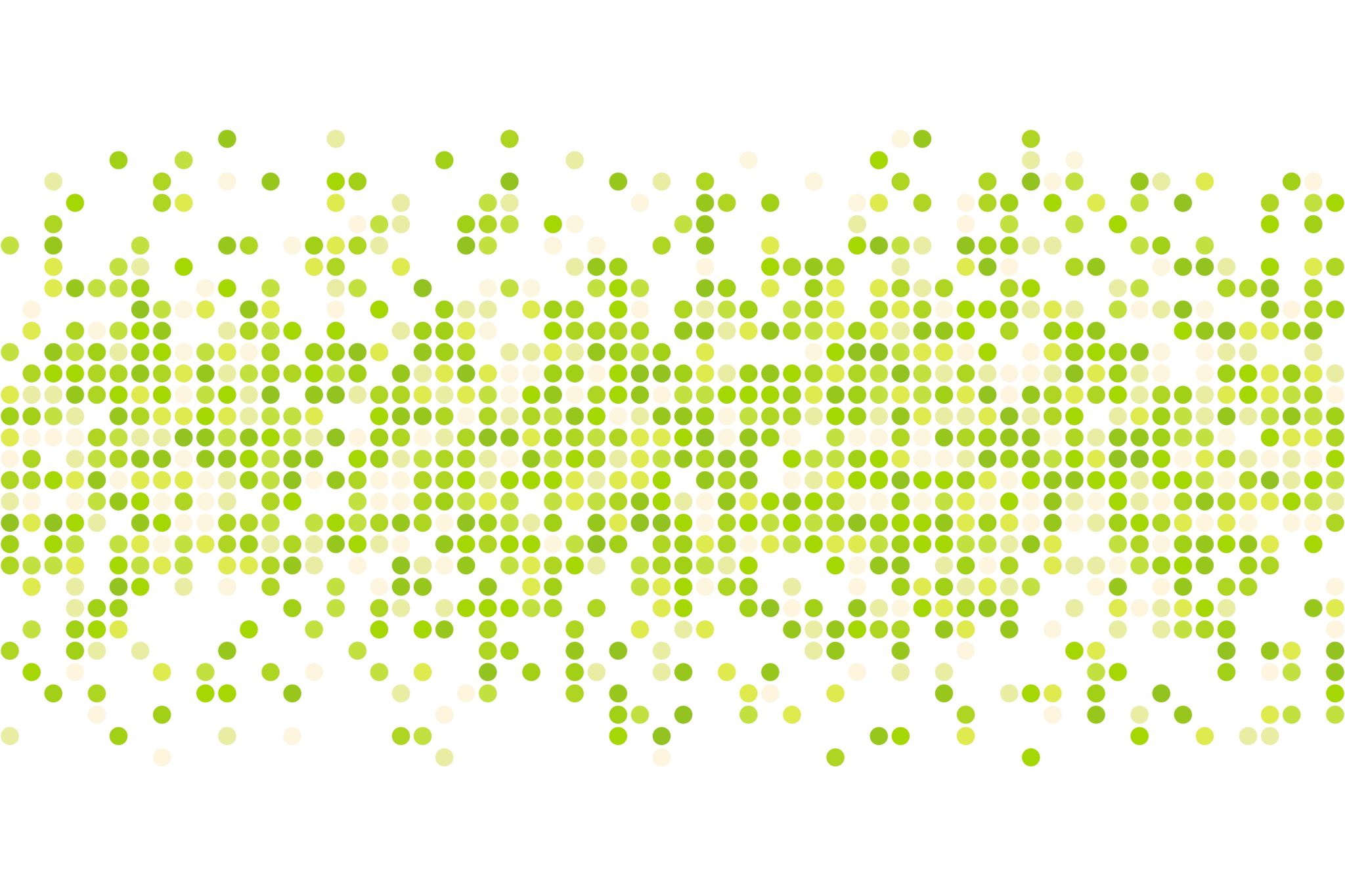 Аналіз динаміки та структури обсягу реалізованих послуг (І-ІІ квартал 2021 року в Україні та в житомирській області)
Практичне заняття з навчальної дисципліни «Підприємництво у сфері послуг»
Абсолютні величини — це іменовані числа, що показують кількісні розміри явищ або процесів у відповідних одиницях виміру (наприклад, одиницях ваги, обсягу, довжини, площі, вартості) в конкретних умовах місця і часу. 

Абсолютні величини характеризують кількісний стан явищ на певний момент або за визначений період. Проте вони не відображають якісні характеристики явищ, їх масштаб, структуру, динаміку тощо. Їх відображають відносні величини.
Відносні величини є якісною характеристикою явища і визначаються як співвідношення двох величин, наприклад, величини явища, що вивчається, з величиною будь-якого іншого явища або з величиною цього явища, взятого за інший період
часу або за іншим об’єктом. Величина, з якою порівнюють, називається базисною.

Відносні величини розраховуються на основі абсолютних величин. Вони нейтралізують відмінності абсолютних величин і дають змогу порівнювати явища, абсолютні величини яких не можна безпосередньо порівняти.
Відносні величини залежно від бази порівняння можуть виражатися у різних одиницях виміру, коефіцієнтах, відсотках, проміле тощо
Відносна величина структури — відносна частка (питома вага) частини (хi) загалом (сумі частин):






У коефіцієнтному вираженні вона показує у скільки разів значення показника частини більше або менше цілого (суми частин), у відсотковому — скільки відсотків значення показника частини складає загалом (сумі частин).
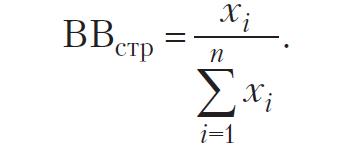